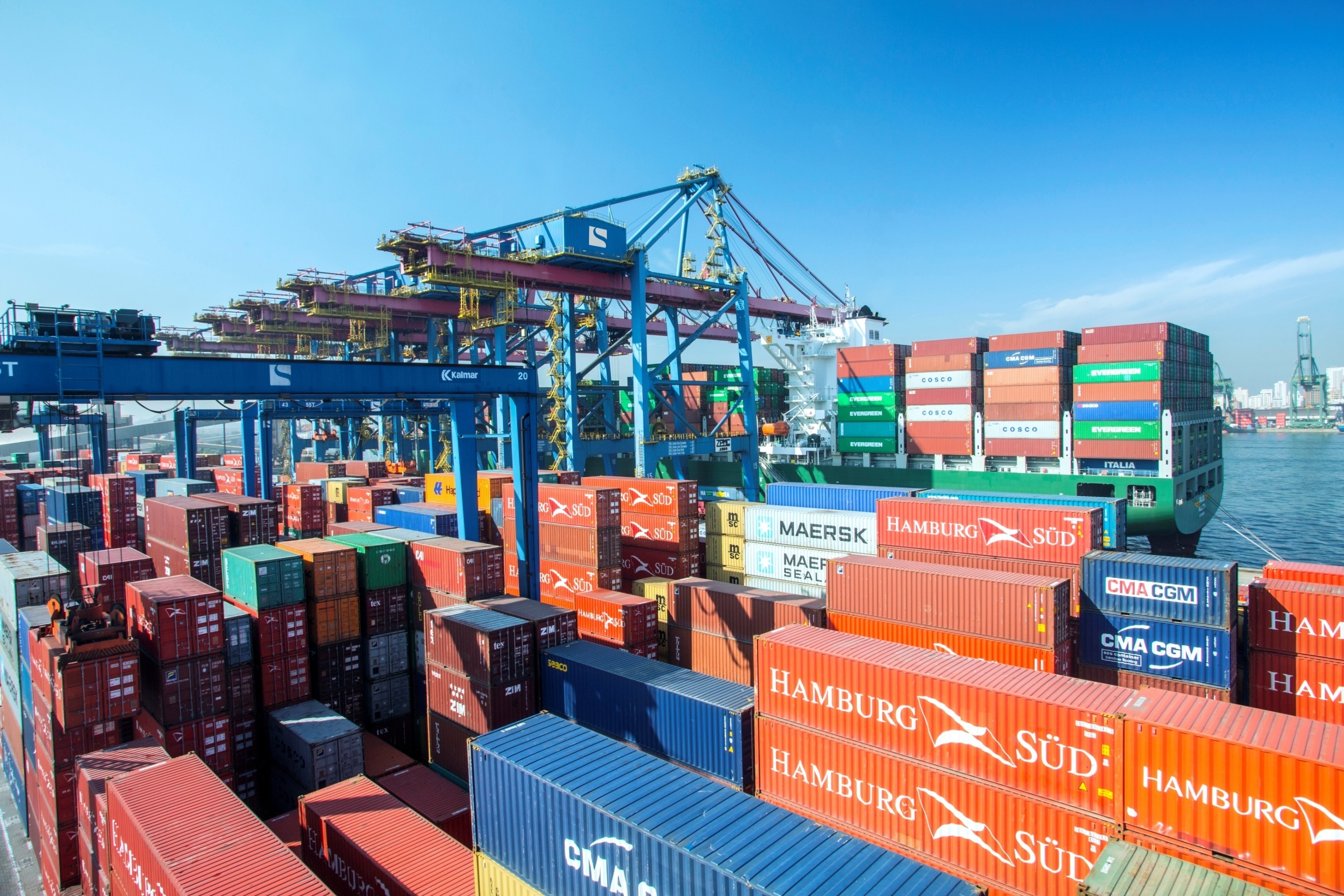 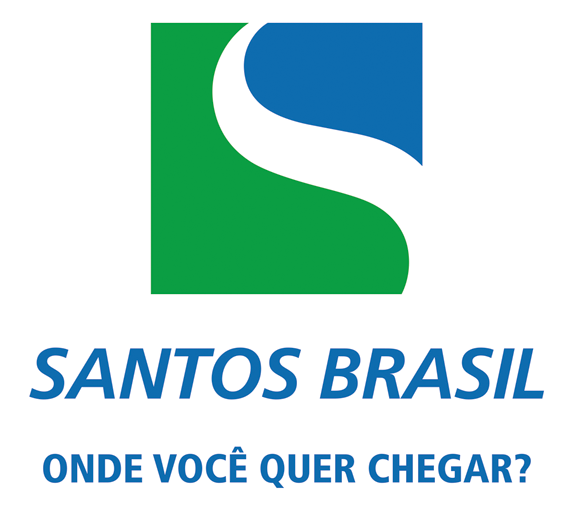 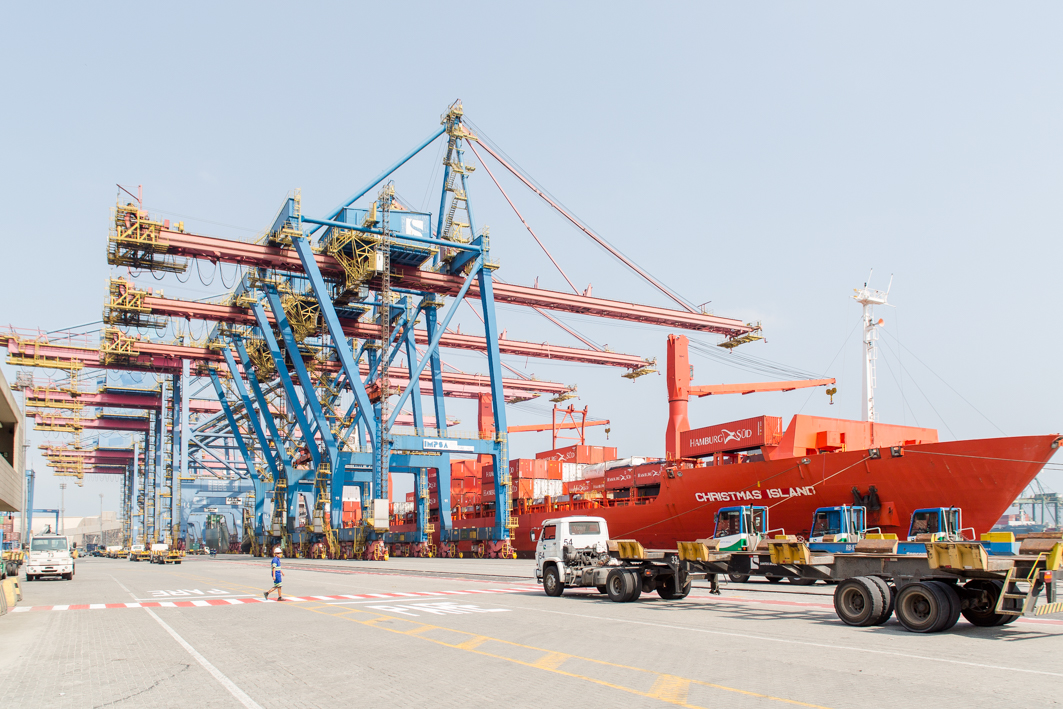 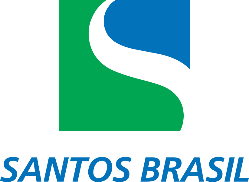 Anexo V
Fluxograma de Atendimento a Emergência
ANEXO V - Fluxograma de Atendimento a Emergência – SABOÓ
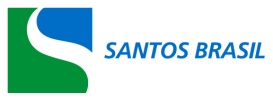 Fluxo de Acionamento de Emergência
Fluxo de Comunicação
SUPERVISOR  DE EMERGÊNCIA
INÍCIO DA 
COMUNICAÇÃO
EMERGÊNCIA
Comunicação de emergência - 
Pequeno porte
COMERCIAL
CAC
OBS.: Conforme cenário
SUPERVISOR  DA ÁREA SINISTRADA
COORDENADOR GERAL DE EMERGÊNCIA
FUNCIONÁRIOS 
ACIONAM A MONITORAÇÃO / PORTARIA VIA RÁDIO  HT
FUNCIONÁRIOS 
ACIONAM A, SEGURANÇA DO TRABALHO E OU PATRIMONIAL VIA RÁDIO, HT INTERNO DO SETOR
PORTARIA
REALIZA CHAMADA GERAL DE EMERGÊNCIA ATRAVÉS DO RÁDIO HT
MEIO AMBIENTE 
OBS.: Acidente Ambiental ou incêndio
GERENTE DE SSMA
Cliente
Comunicação de emergência - 
 médio porte
SUPERVISOR  DE EMERGÊNCIA
ACIDENTE DO TRABALHO
INCIDENTE COM GRAVE POTENCIAL DE RISCO
ACIDENTE AMBIENTAL
INCÊNDIO
EQUIPES ENVOLVIDAS.
SEGURANÇA DO TRABALHO
SEGURANÇA PATRIMONIAL
EQUIPES ENVOLVIDAS.
SEGURANÇA DO TRABALHO
SEGURANÇA PATRIMONIAL
EQUIPES ENVOLVIDAS.
SEGURANÇA DO TRABALHO
SEGURANÇA PATRIMONIAL
EQUIPES ENVOLVIDAS.
SEGURANÇA DO TRABALHO
SEGURANÇA PATRIMONIAL
COORDENADOR GERAL DE EMERGÊNCIA
COMERCIAL
CAC
OBS.: Conforme cenário
SUPERVISOR  DA ÁREA SINISTRADA
EQUIPE TÉCNICA OPERACIONAL.
GERENTE DE SSMA
SUPERVISOR DE EMERGENCIA E EQUIPES ENVOLVIDAS
 CONFIRMAM O RECEBIMENTO  
DIRIGE-SEM AO LOCAL,  AVALIAM O CENÁRIO
COORDENADOR 
DA ÁREA
Cliente
HÁ
EMERGNECIA?
COMUNICAÇÃO, MANUTENÇÃO, OPERAÇÕES, SEGURANÇA PATRIMONIAL;   DIRETOR DE GENTE E GESTÃO E DIRETOR DE OPERAÇÕES.
Órgãos externo
BOMBEIRO
SAMU
DEFESA CIVIL
OBS.: Conforme cenário
NÃO
SIM
SUPERVISOR DE EMERGÊNCIA REALIZA O ATENDIMENTO
SUPERVISOR DE EMERGÊNCIA
Comunicação de emergência Grande porte
O RECURSO É SUFICIENTE?
SUPUPERVISOR DE EMERGÊNCIA SOLICITA ACIONAMENTO DA EQUIPE DE EMERGÊNCIA.
NÃO
COORDENADOR GERAL DE EMERGÊNCIA
COMERCIAL
CAC
OBS.: Conforme cenário
SUPERVISOR  DA ÁREA SINISTRADA
Há necessidade de Recursos Externos?
PORTARIA ACIONA EQUIPE DE EMERGÊNCIA ATRAVÉS RÁDIO HT
SIM
SIM
SUPERVISOR DE EMERGÊNCIA SOLICITA ACIONAMENTO DE AUXILIO EXTERNO.
EQUIPE TÉCNICA OPERACIONAL.
GERENTE DE SSMA
Cliente
SUPERVISOR DE EMERGÊNCIA
LOCAL,  AVALIA O CENÁRIO 
INICIA O ATENDIMENTO
MONITORAÇÃO  ACIONA CORPO DE BOMBEIRO E GPORT OU RESGATE REALIZA O COMBATE
Órgãos externo
CETESB
BOMBEIROS
ANTT
EXÉRCITO
MINISTÉRIO DO TRABALHO
POLICIA MILITAR
DEFESA CIVIL
SAMU
PAM 
OBS.: Conforme cenário
COMUNICAÇÃO, MANUTENÇÃO, OPERAÇÕES, SEGURANÇA PATRIMONIAL;   DIRETOR DE GENTE E GESTÃO E DIRETOR DE OPERAÇÕES.
DIRETOR DE OPERAÇÕE
NÃO
DIRETOR ESTATUTÁRIO
LEGENDA
DIRETOR PRESIDENTE
Fluxo de acionamento
FIM DA EMERGÊNCIA
Fluxo de Comunicação
Anexo II
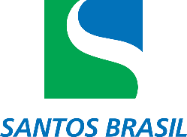 Fluxograma de Atendimento à Emergência
Elaborado por: Lucas Alves Meira
Data da Elaboração: 04/05/2020
Público Alvo: Todos os funcionários da Santos Brasil.
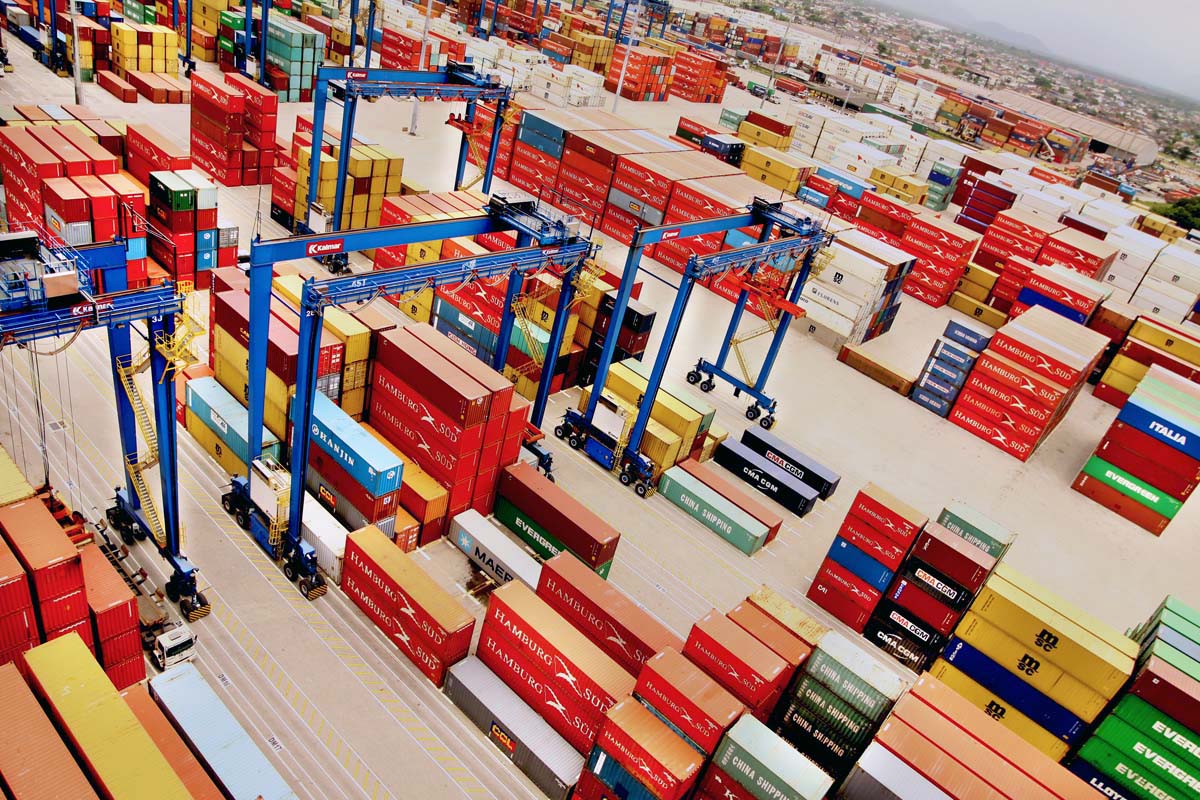 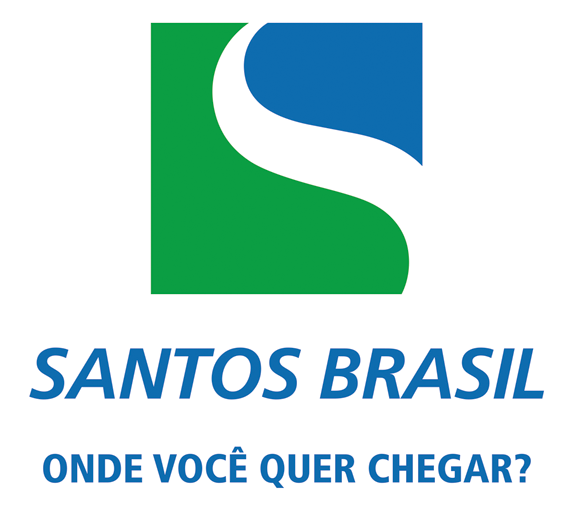 Obrigado